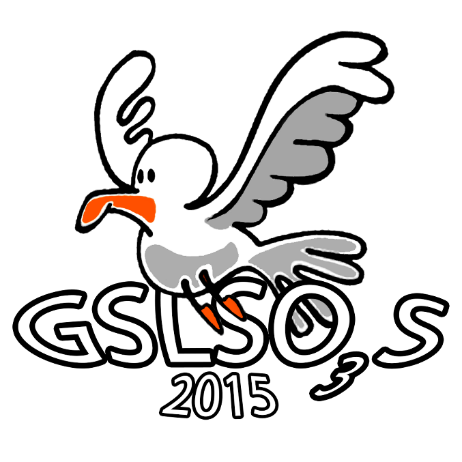 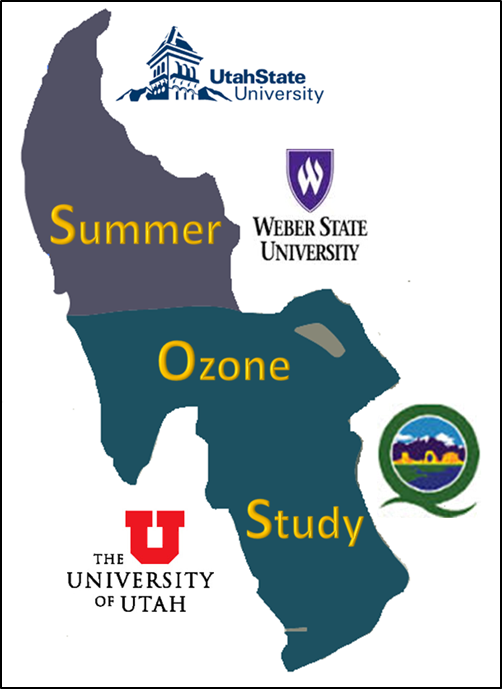 The Great Salt Lake Summer Ozone Study
John Horel, Erik Crosman, Alex Jacques, Brian Blaylock, Ansley Long, University of Utah
 Seth Arens, Utah Division of Air Quality; Randy Martin, Utah State University and John Sohl, Weber State University
1
Why is ozone a concern along Wasatch Front?
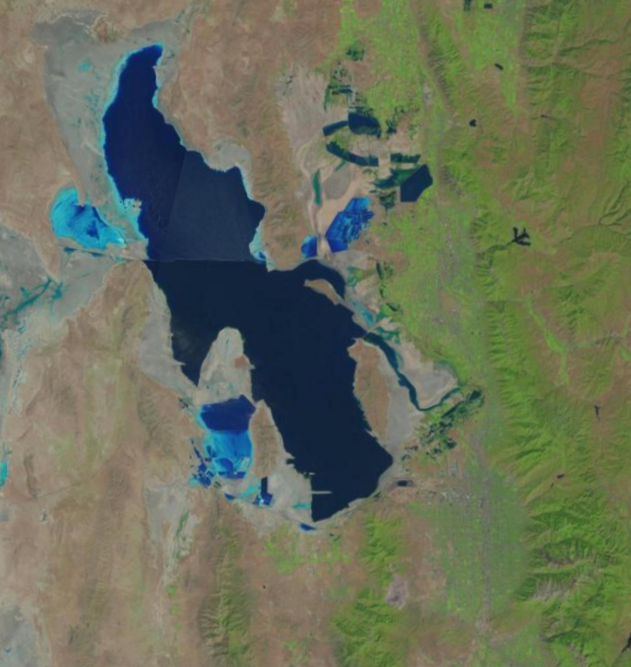 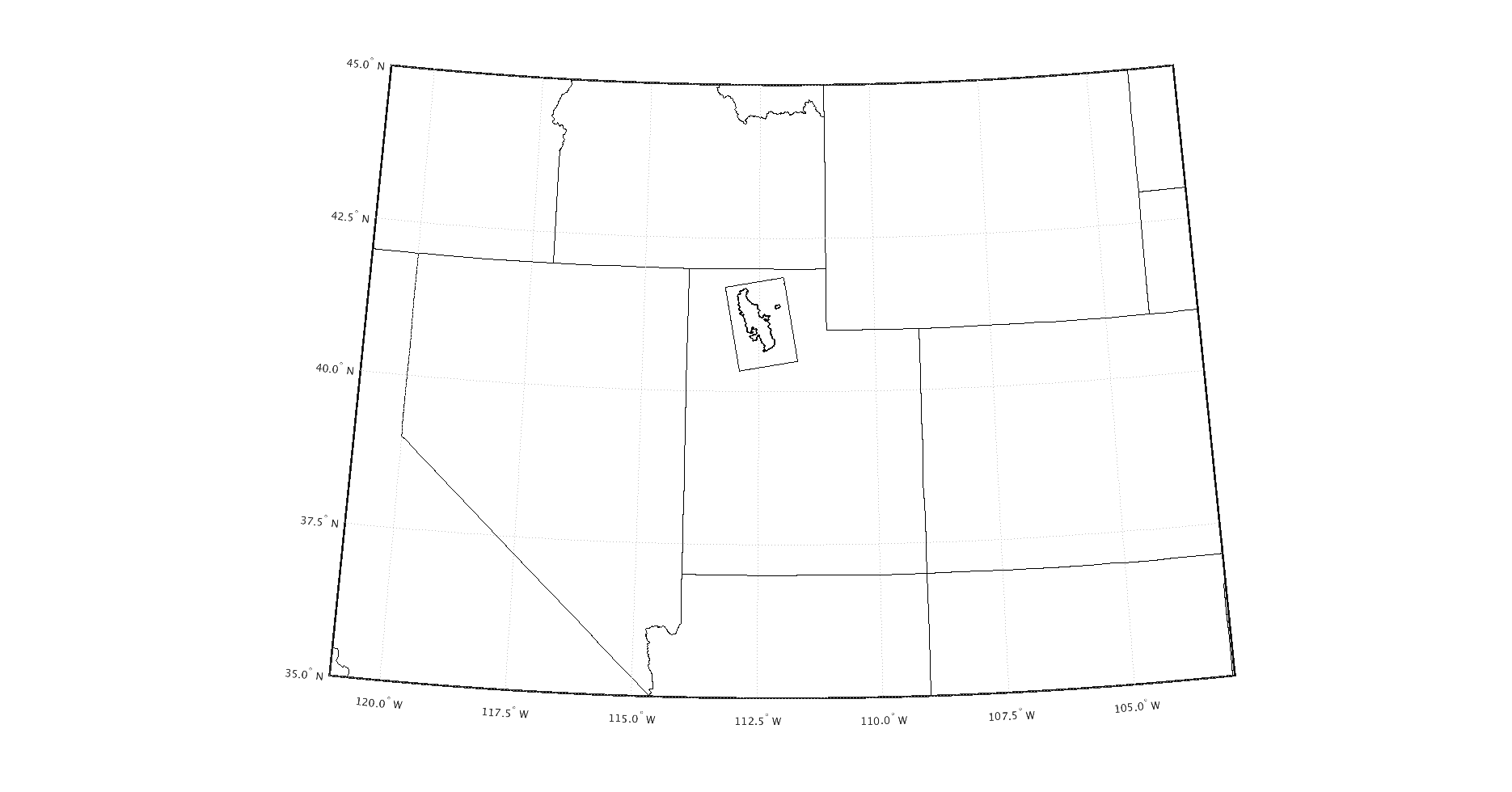 Background ozone levels in the west are high and likely to increase
Distant, regional, local emissions and transport
Increased wildfires
Prior field & modeling studies by Utah Division of Air Quality (DAQ) indicated high ozone concen-trations over & near the Great Salt Lake
Great Salt Lake
Wasatch Front
Wasatch Mountains
Salt Lake
 Valley
2
Objectives of this pilot study…
Determine the distribution of ozone near the Great Salt Lake during summer 
Improve understanding of the meteorological processes that control ozone concentrations over and surrounding the Lake during summer
Contribute to improved ozone forecasts by Utah DAQ
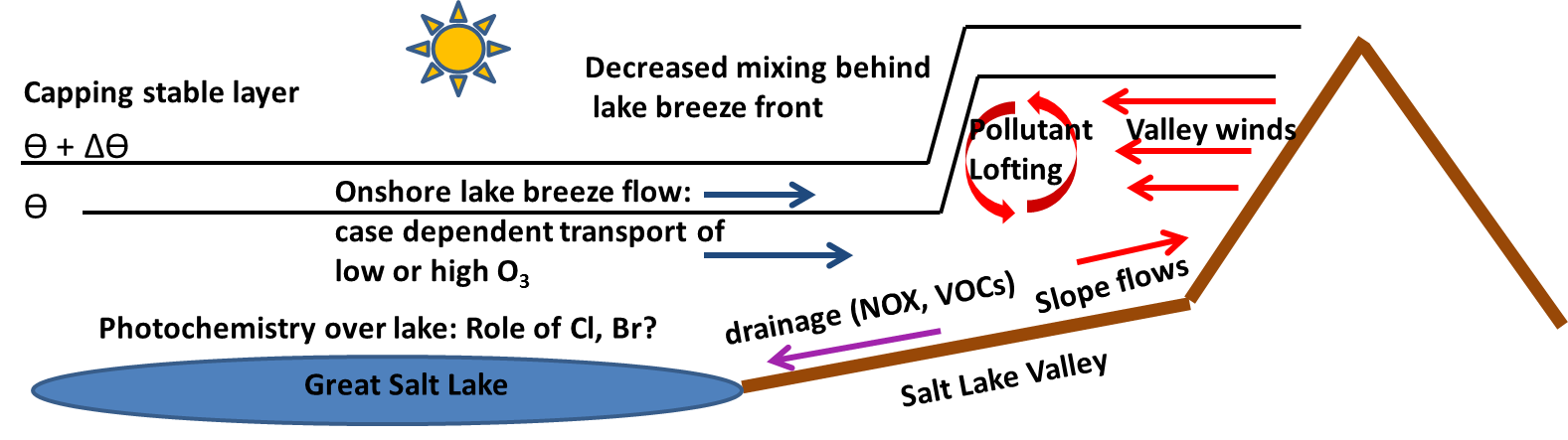 3
Cost-effective pilot field study
Small budget from Utah DAQ  leveraged by other funds 
Used existing infrastructure in our own backyard to reduce costs
Real-time data collection and analysis: 1 June - 31 August 2015
Summer study allowed for more graduate & undergraduate student  participation
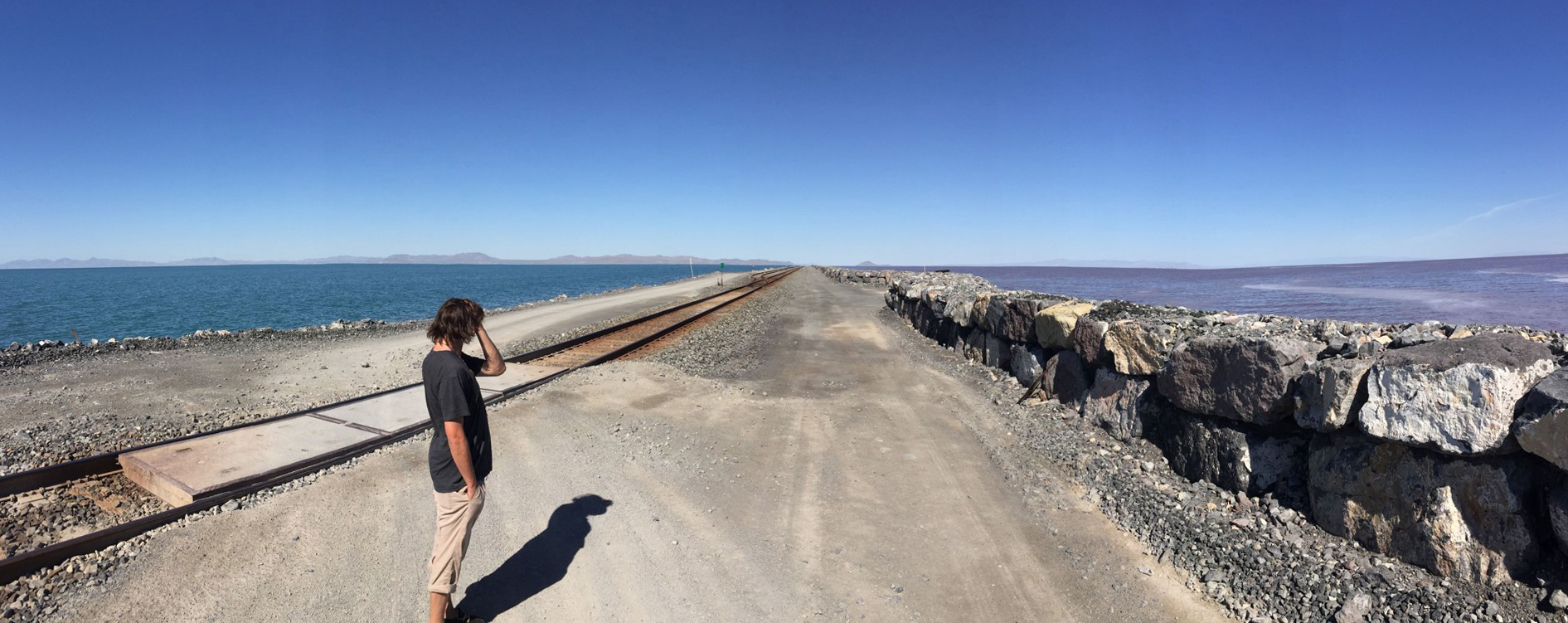 Great Salt Lake Causeway
4
Leveraging Existing Resources
Real-time Ozone Measurements During the 2015 Great Salt Lake Summer Ozone Study
Jacques et al., Paper 7.2 18th Symposium on Meteorological Observation and Instrumentation
5
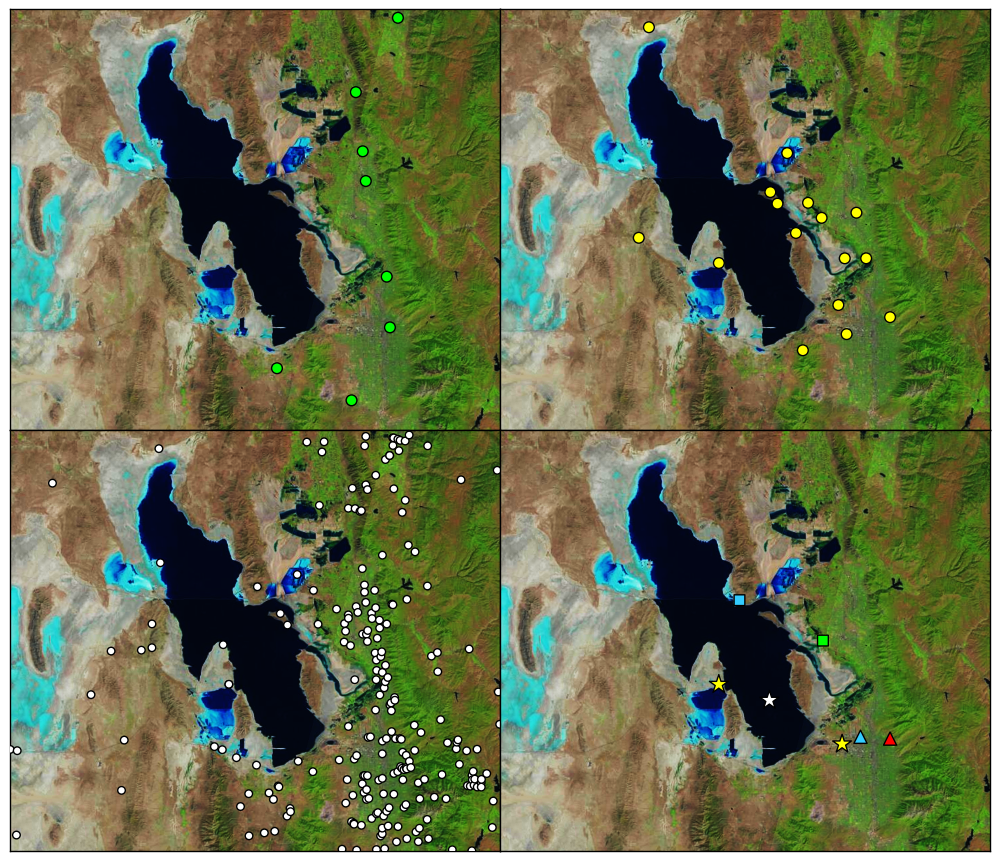 Temporary  Ozone Monitors
DAQ Ozone Monitors
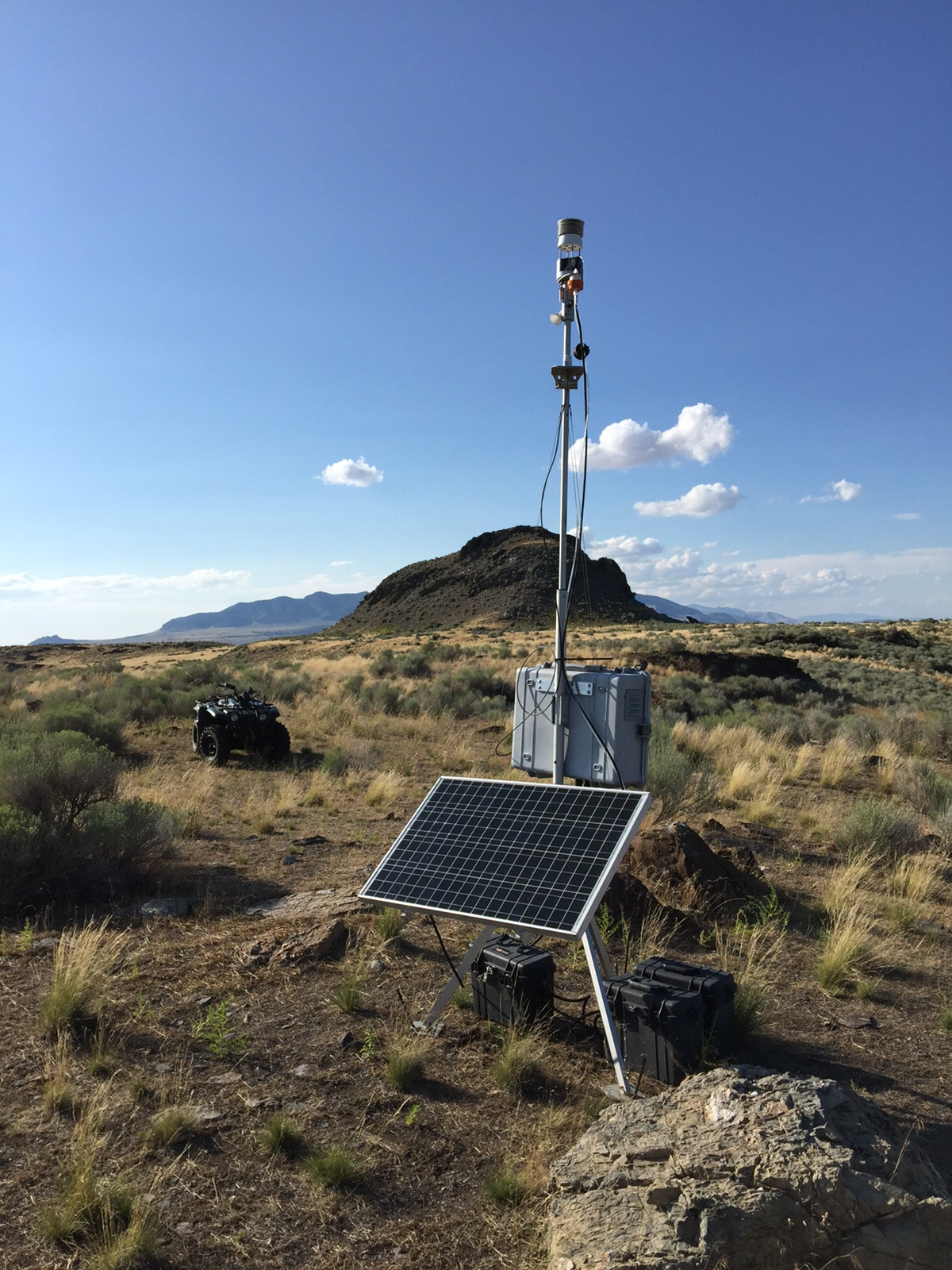 Hawthorne
Fremont Island
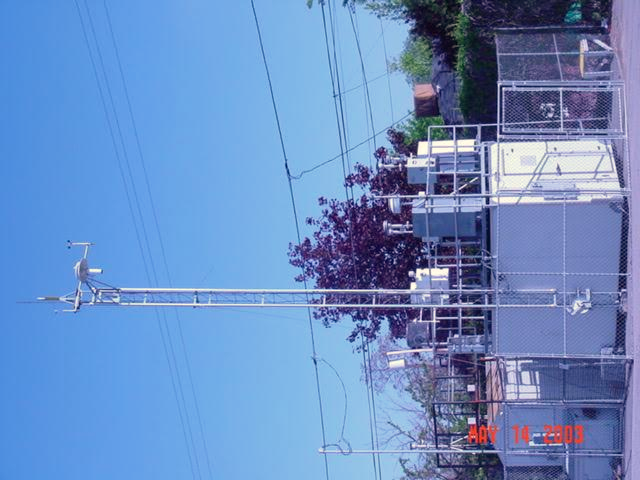 Sodars, Buoy, Lidar, Ceilometers,
 UAV, Balloon
MesoWest Sites
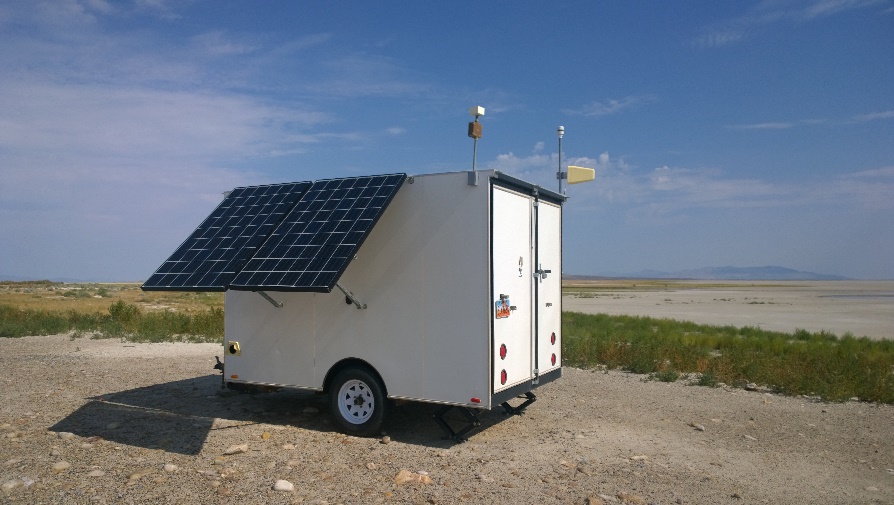 Badger Island
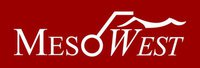 6
Mobile Ozone Observations
Continuous real-time monitoring via instrument deployed on Utah Transit Authority (UTA) TRAX Light Rail Car
Intermittent deployment of mobile units with real-time cellular communications deployed in vehicles and on KSL-TV “Chopper 5” helicopter
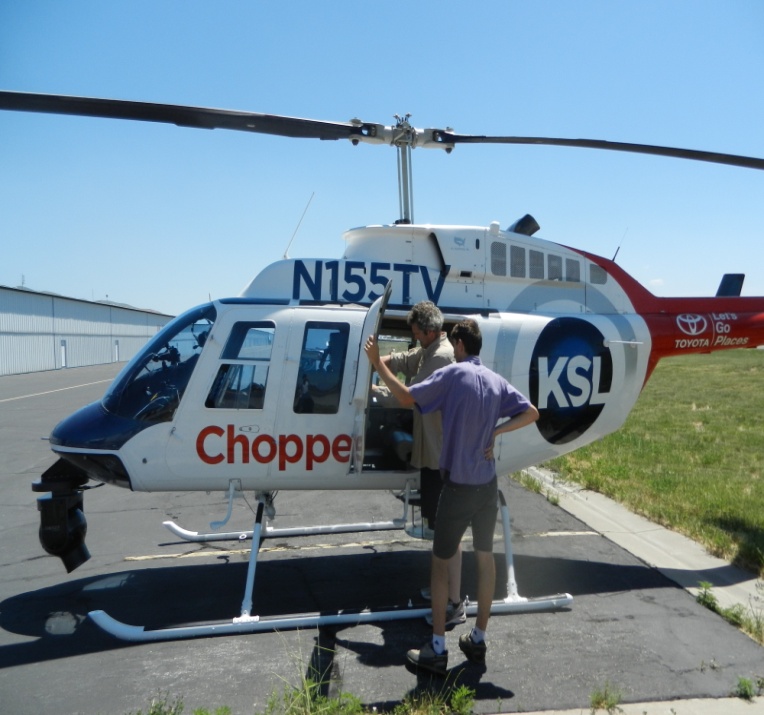 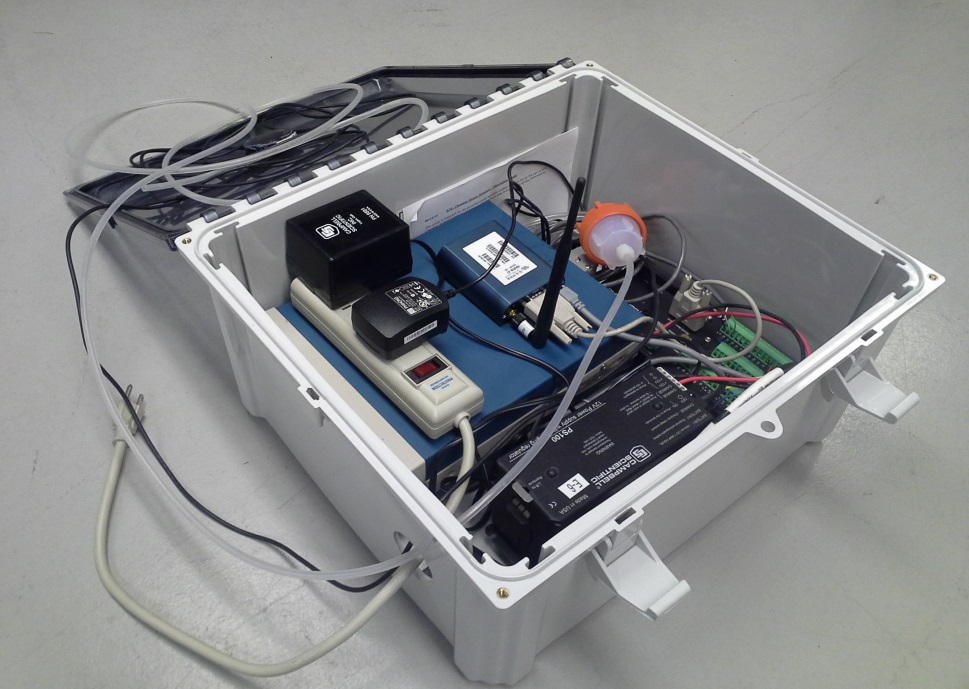 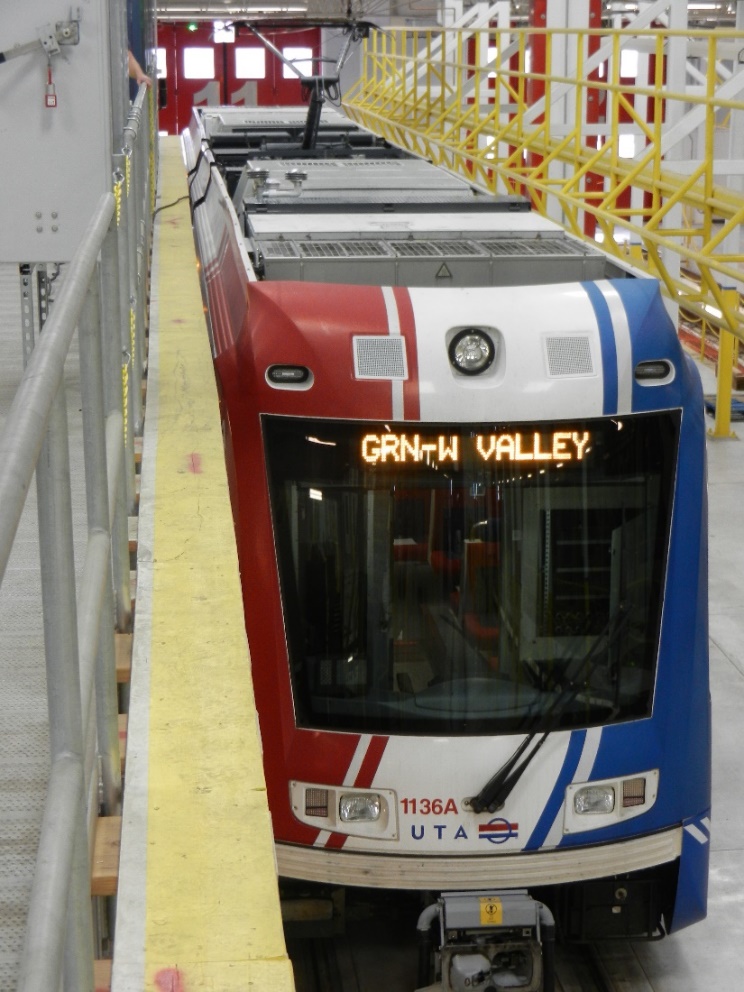 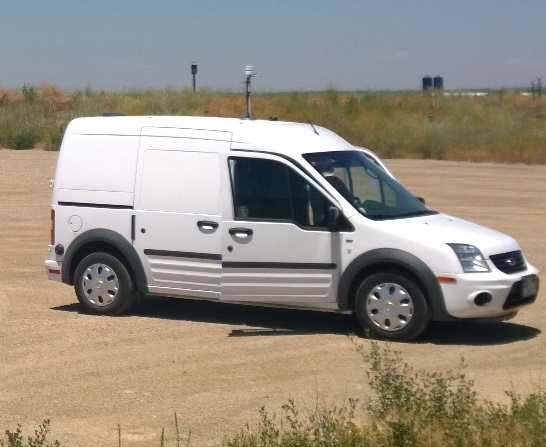 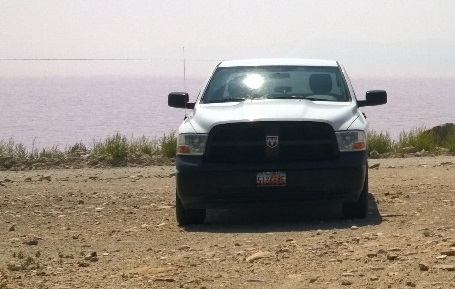 7
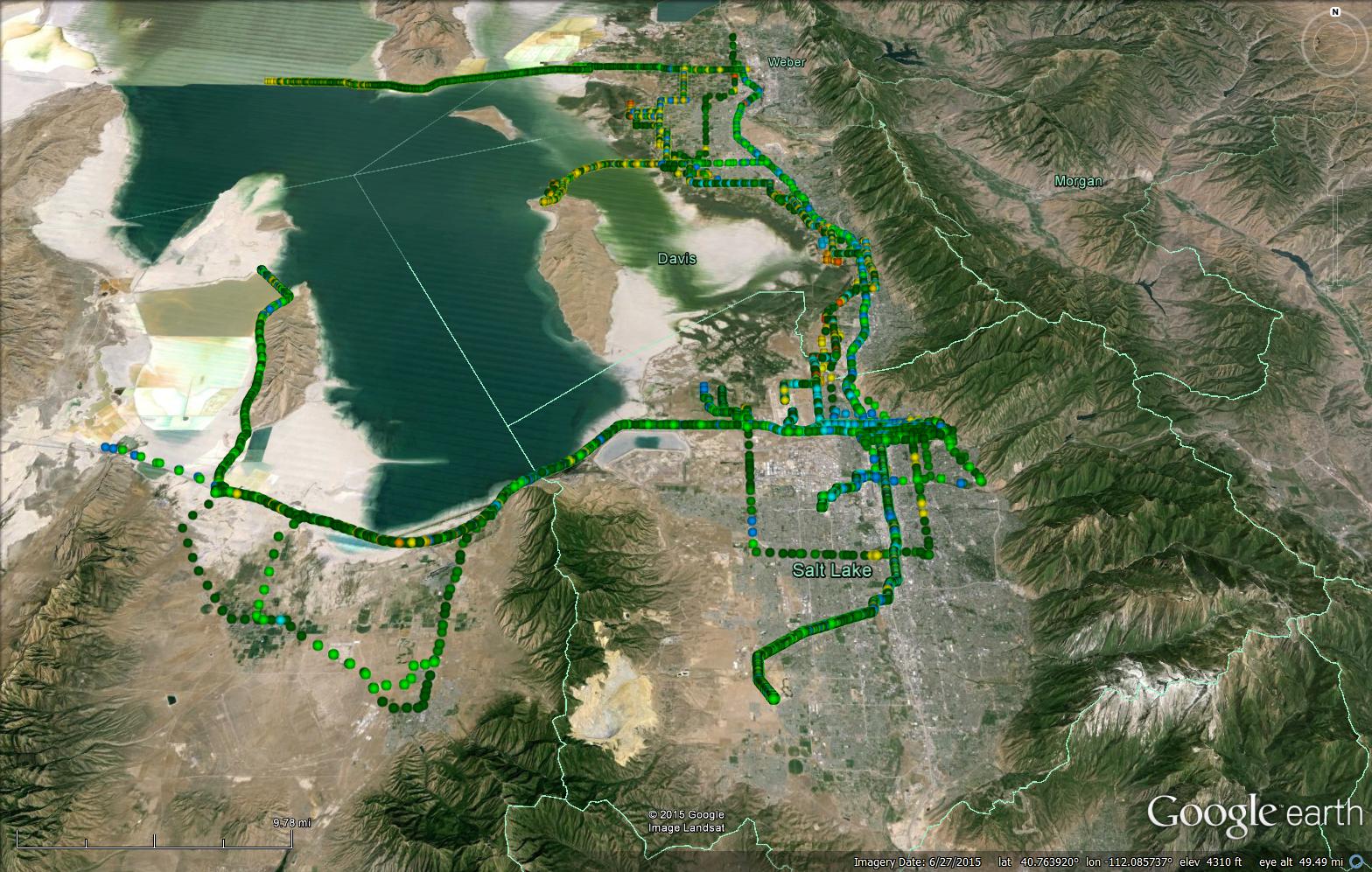 Mobile Observations
June-August 2015
Repeated Routes
TRAX
Red Line
8
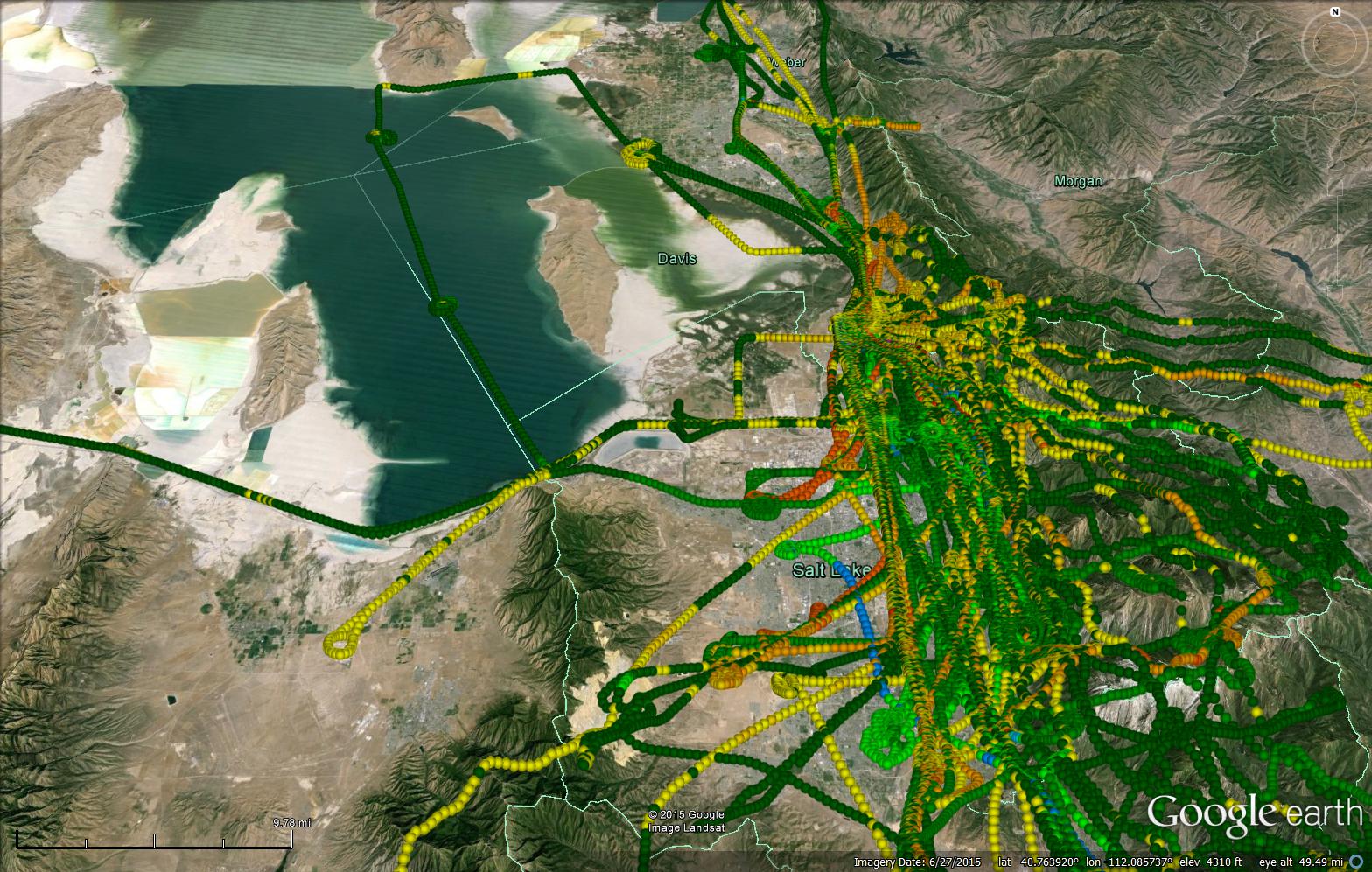 Chopper: Opportunistic flights
June-August 2015
9
Real-Time Ozone Processing and Display
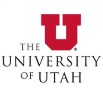 Data collected from logging devices in real-time
Processed into MesoWest database (fixed sites) or HDF5 (mobile)
Data synthesized on website: http://meso2.chpc.utah.edu/gslso3s
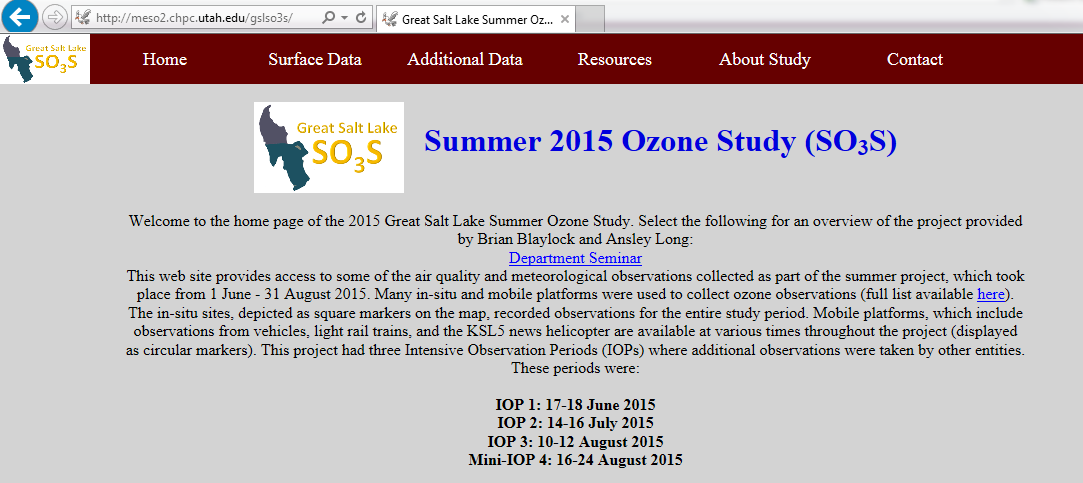 10
Daily 8-h Maximum Ozone in Salt Lake Valley (Hawthorne) during summer
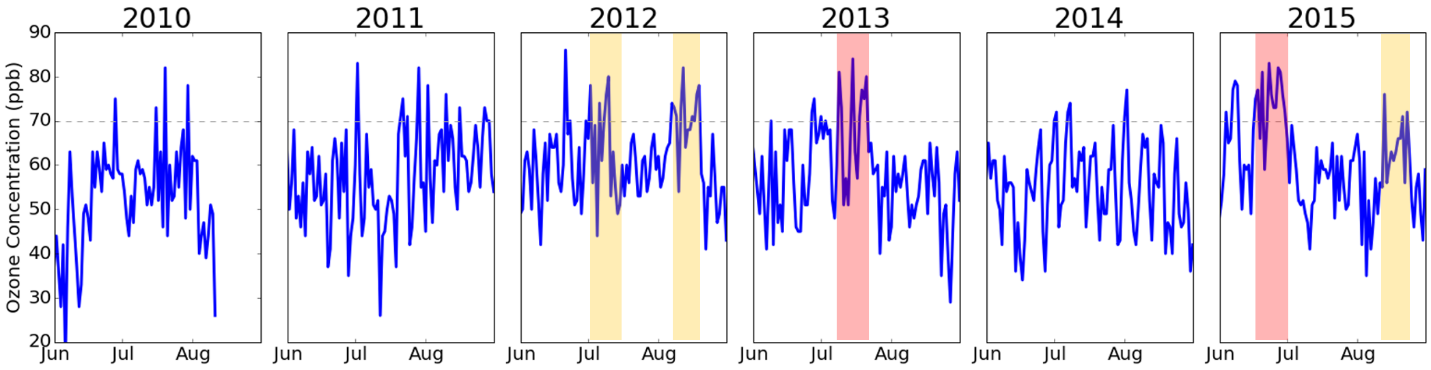 Wildfire Smoke
Synoptic Ridge
11
Badger
Island
In-Situ Observations at 5-min intervals
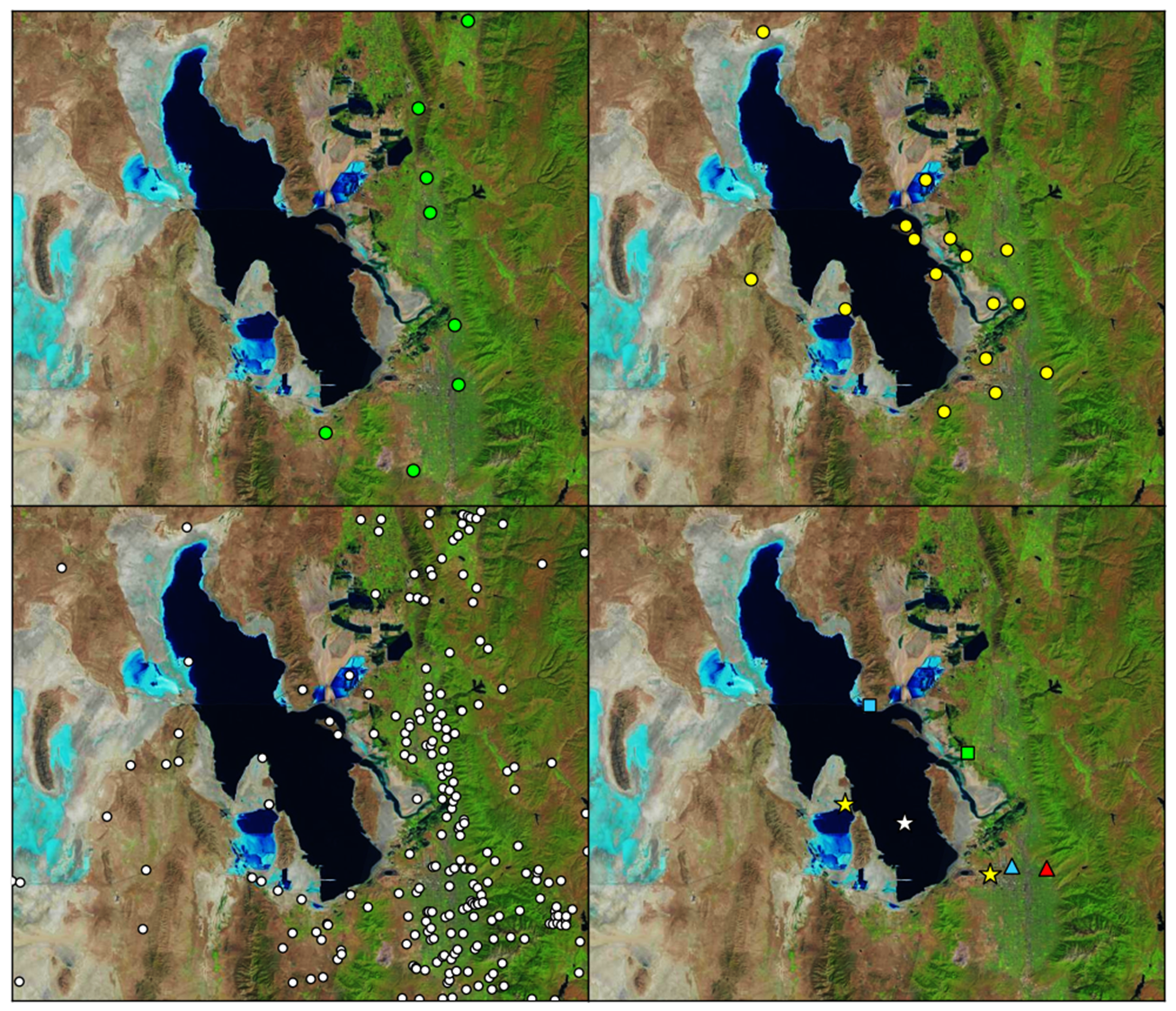 Farmington
Bay
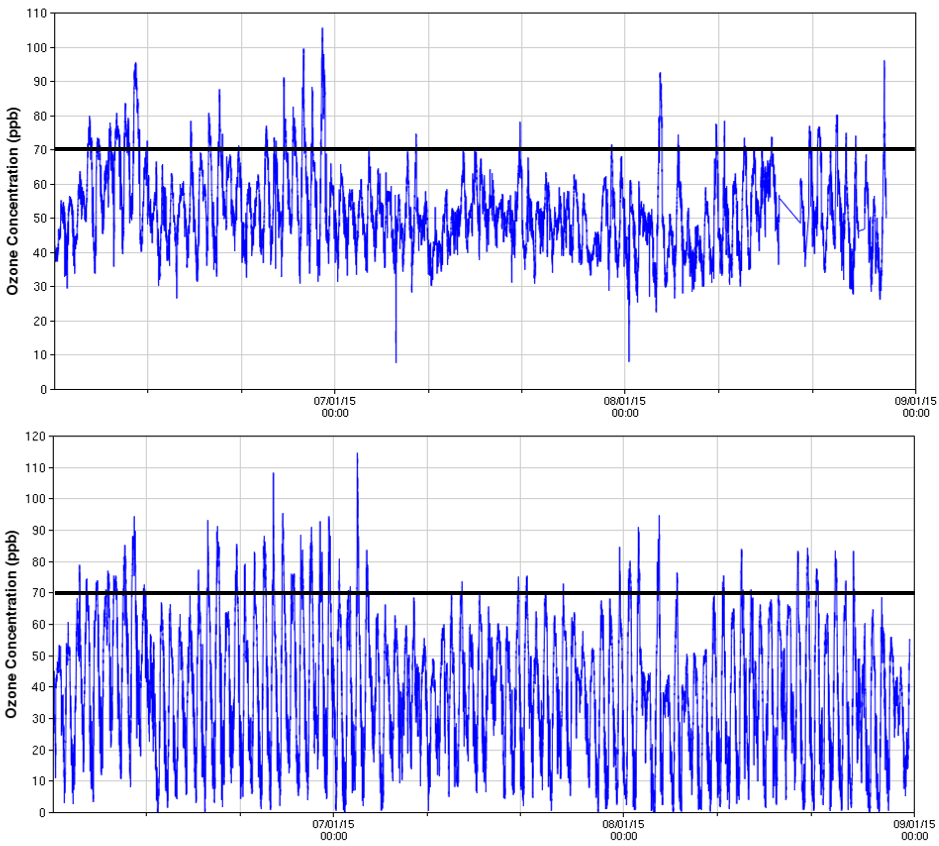 Badger Island






Farmington Bay
Nocturnal titration reduced at remote Badger Island relative to Farmington Bay located between Lake and urban areas
1 Jun                          15 Jun                              1 Jul                              15 Jul                            1 Aug                             15 Aug                           1 Sep
1 Jun                          15 Jun                              1 Jul                              15 Jul                            1 Aug                             15 Aug                           1 Sep
12
Badger
Island
Ozone Roses: 1 June - 31 August
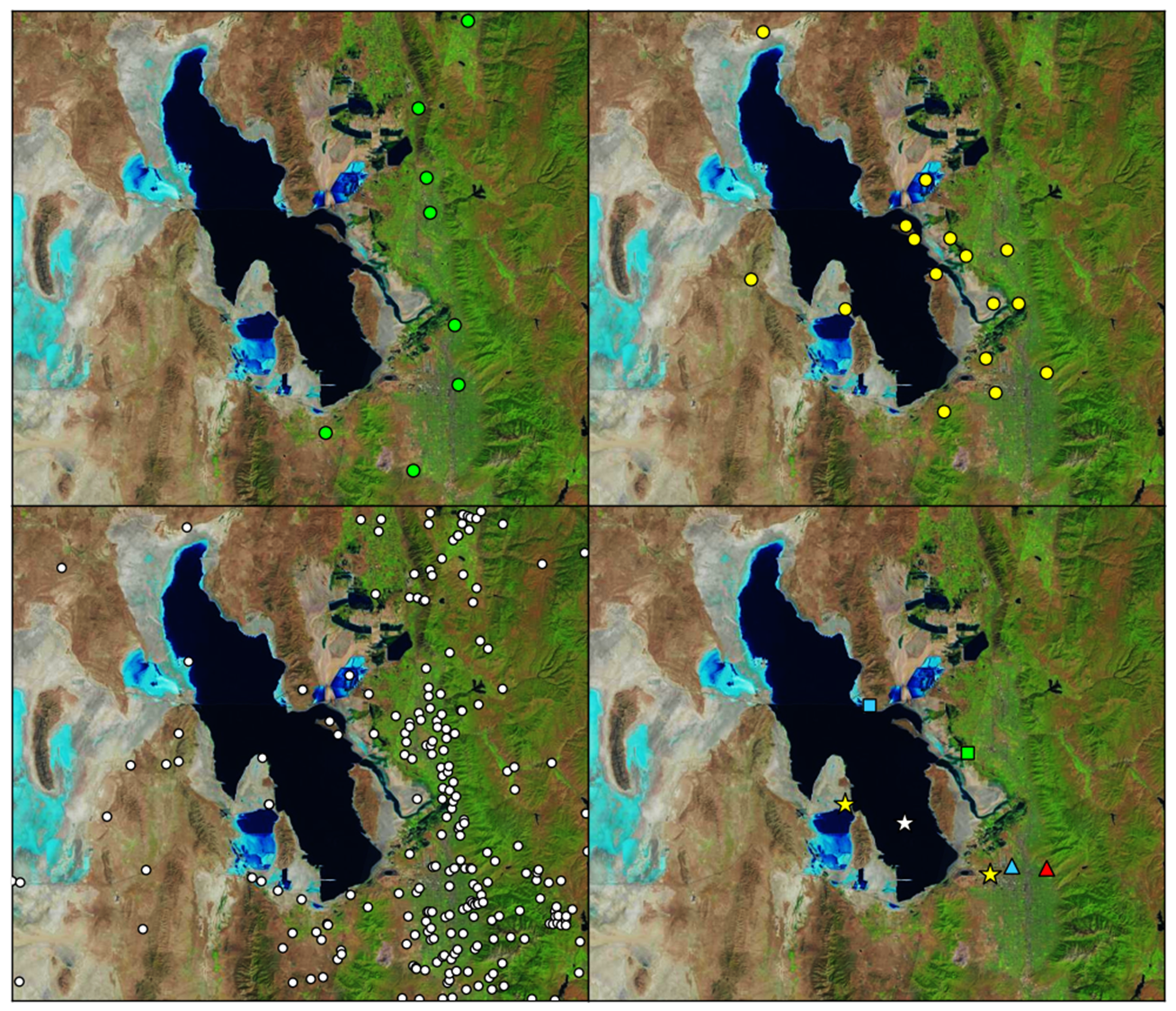 Farmington
Bay
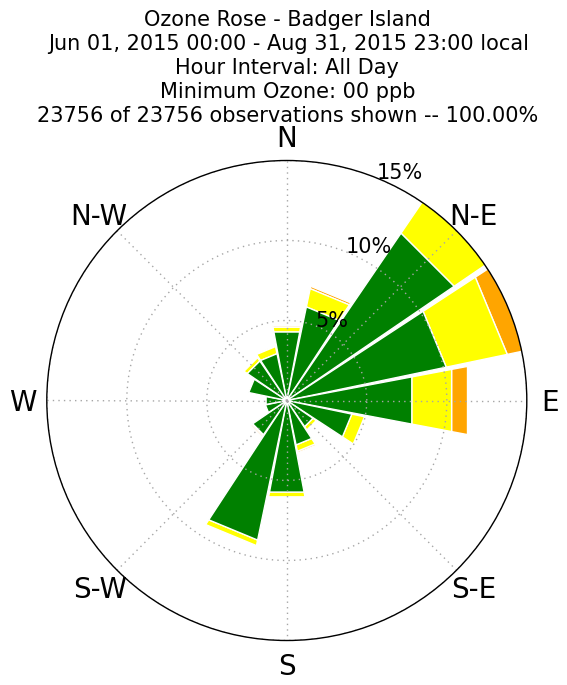 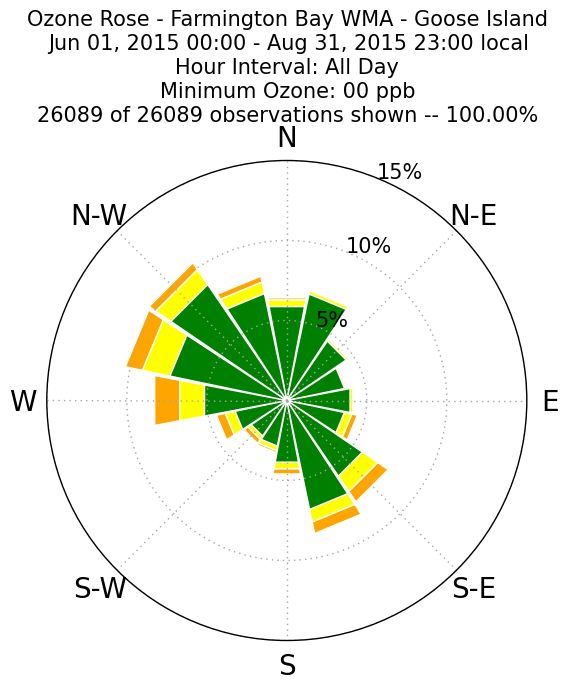 Badger Island                                     Farmington Bay
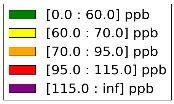 Dominated by nocturnal land breezes and 
Daytime lake breezes
(replace with daytime only one?)
Persistent cross-lake
 easterly flow
13
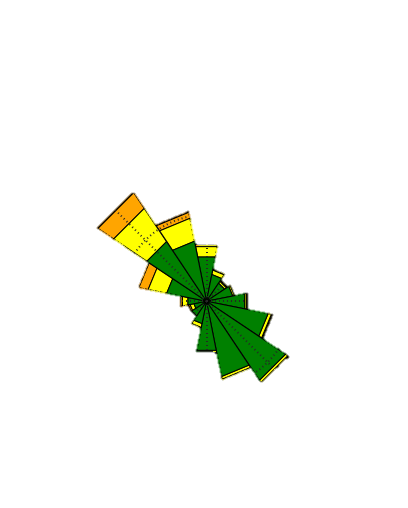 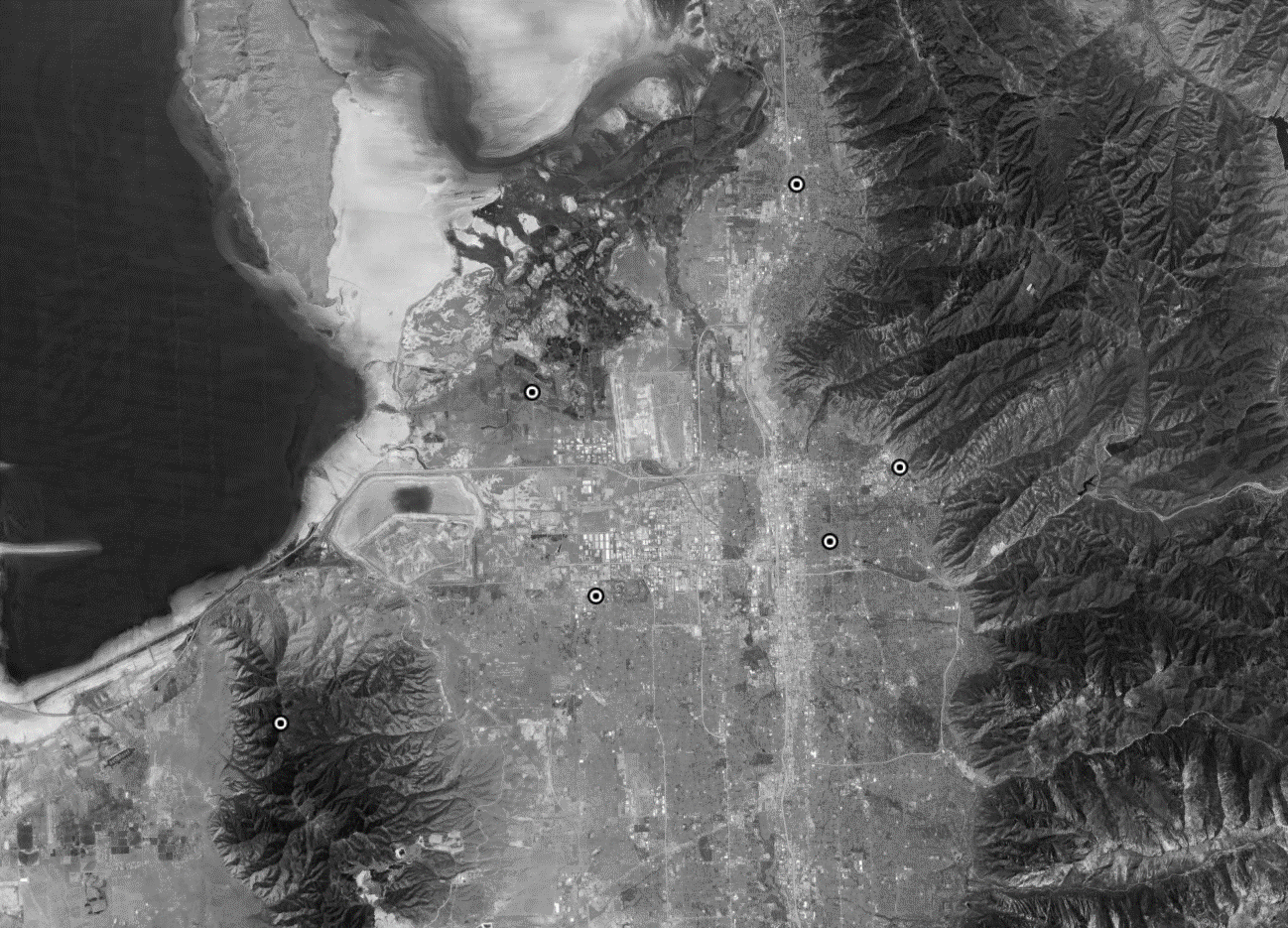 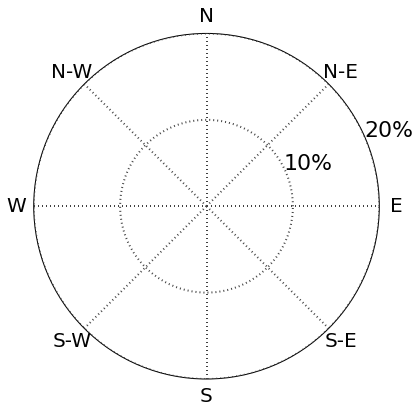 Ozone Rose
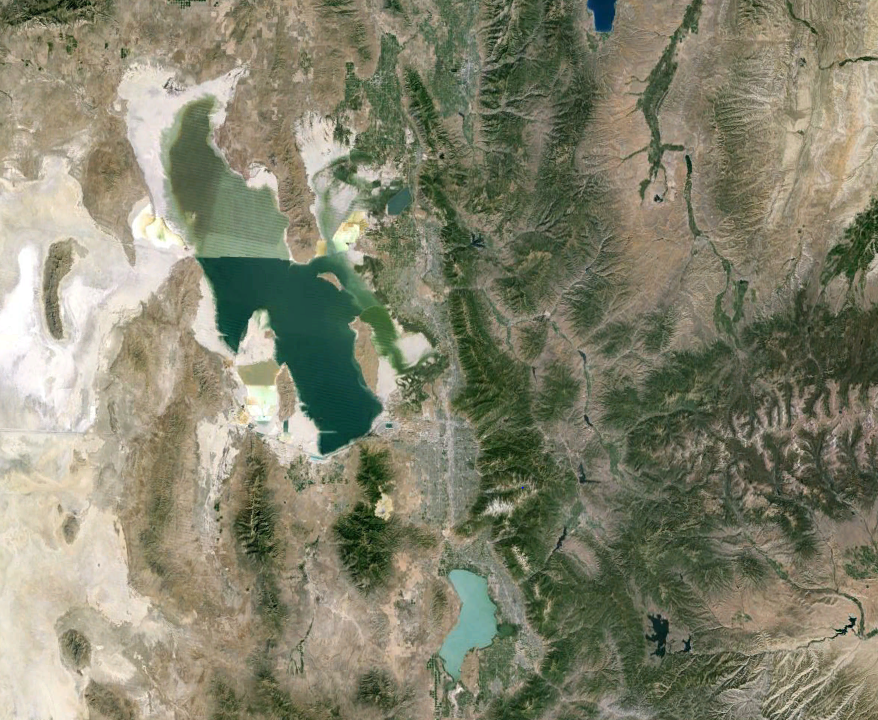 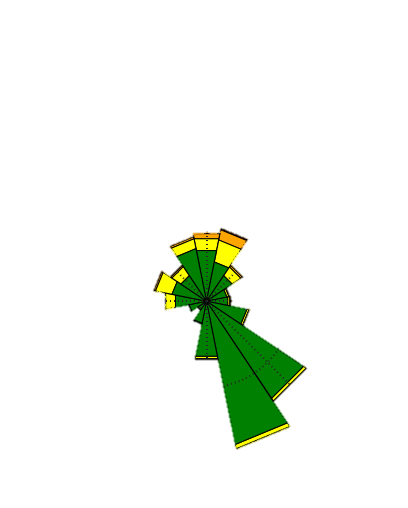 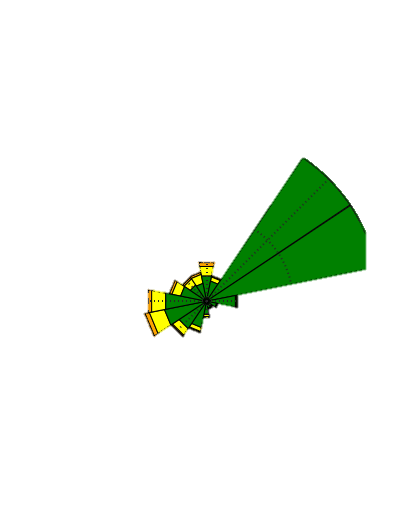 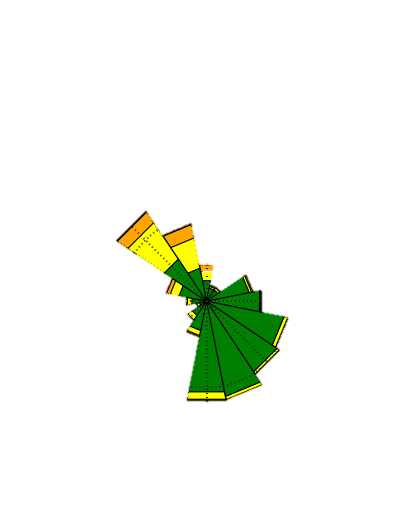 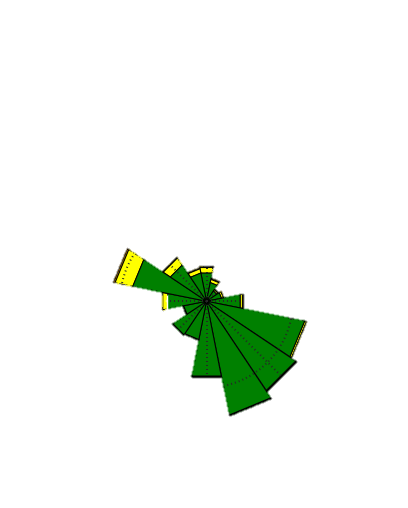 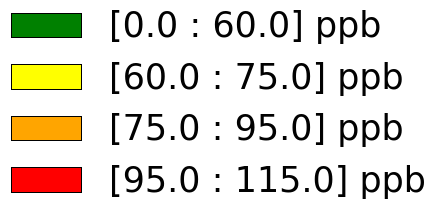 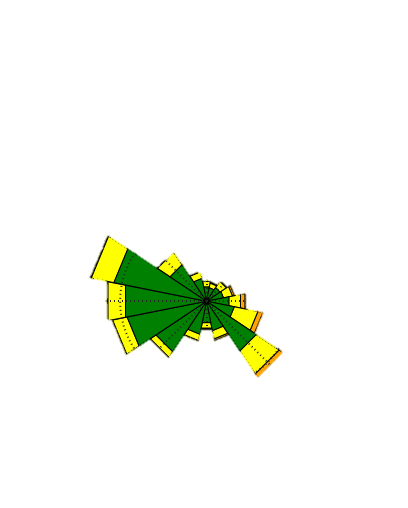 14
[Speaker Notes: Now we’re going to look at some of the data we collected…
Ozone roses

Show the frequency of wind direction for each ozone interval of ozone concentration]
Intensive Observing Periods (IOPs) and Other Periods of Interest
Next talk: 
Brian Blaylock
15
Wasatch Front: Crossroads of the Smoky West
15-24 August 2015
Cessation of summer monsoon; dry NW flow advected smoke from Pacific Northwest and California wildfires 
Elevated ozone and particulate levels obscured visibility
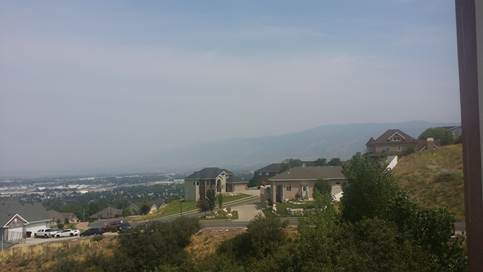 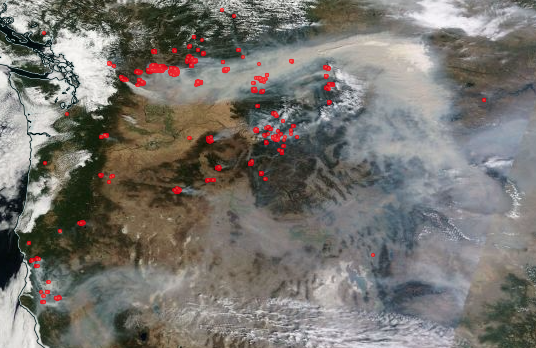 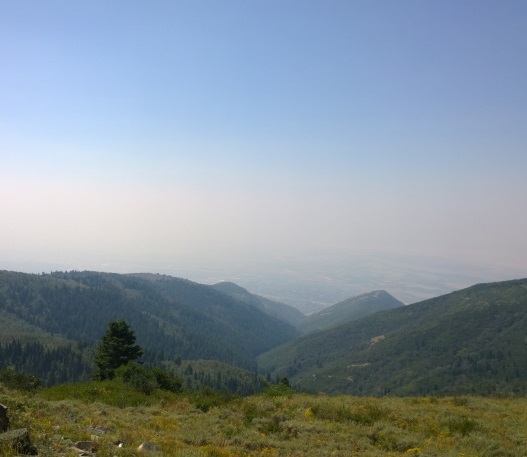 16
18 August: Chopper 5 asked to fly above smoke in boundary layer
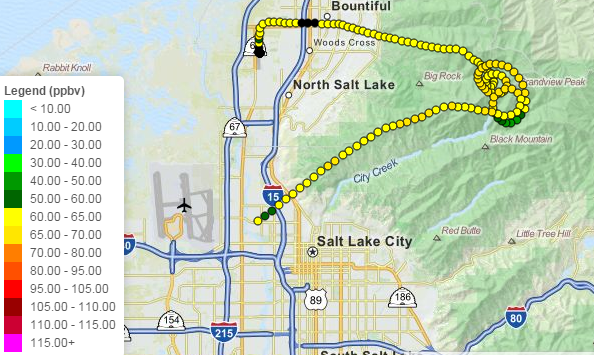 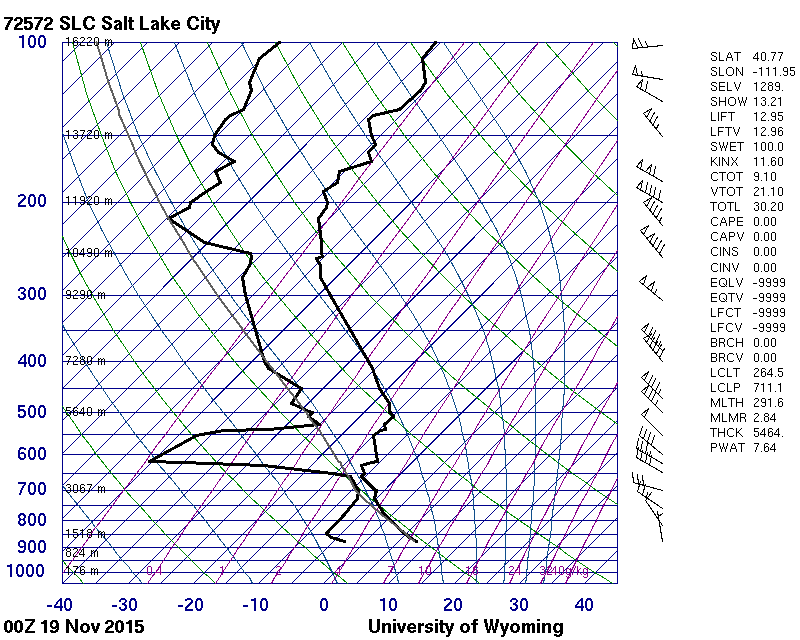 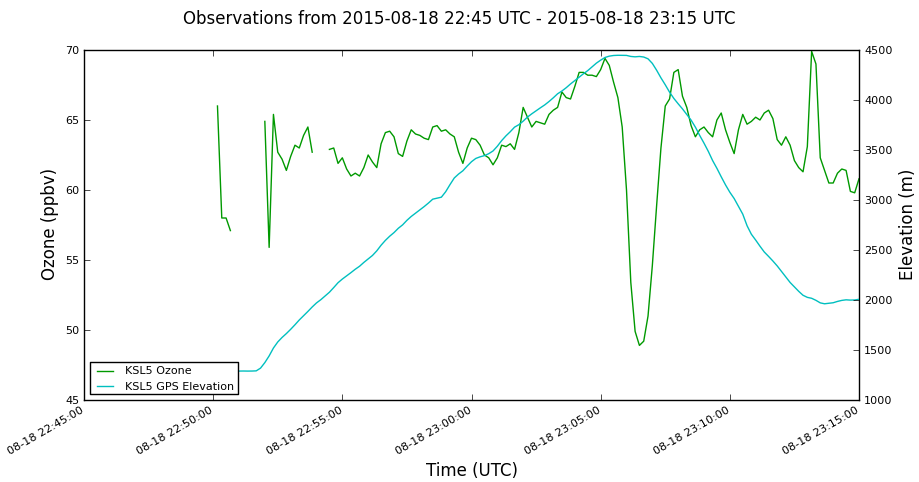 17
18- 19 August: Conditions on UU Campus on eastern side of Valley
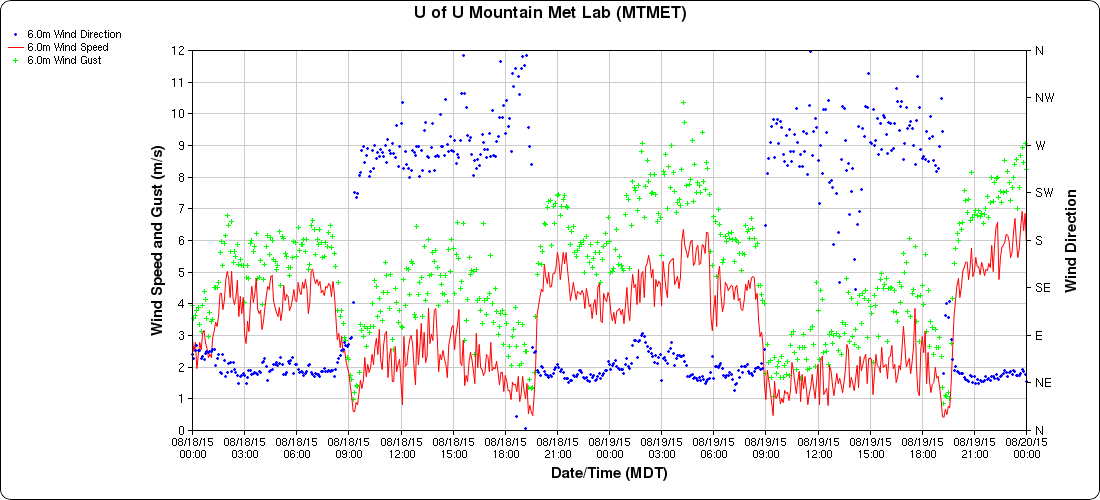 Night
Day
Night
Day
W
Blue: wind direction
Red: wind speed
Green: peak wind
NE
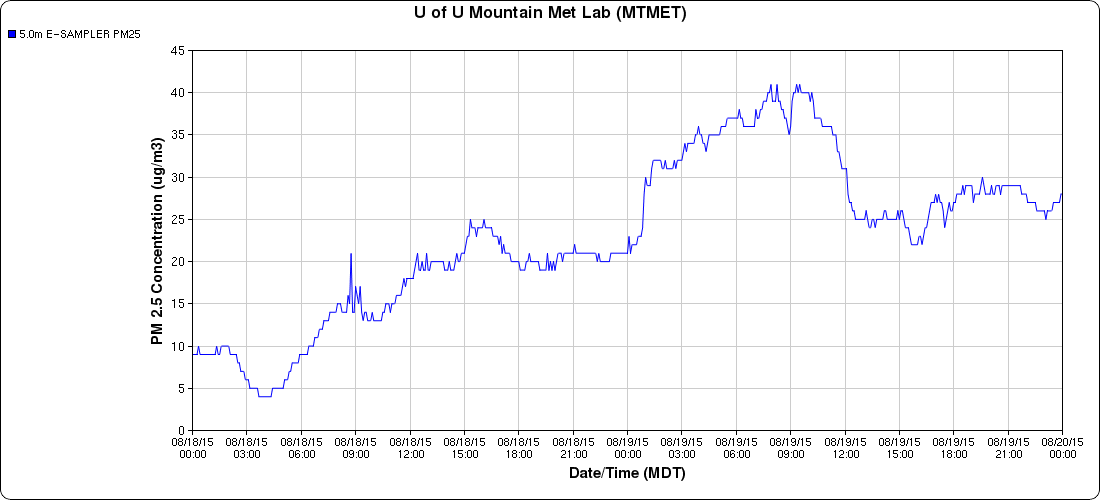 Chopper
 flight
Blue: PM 2.5
18
18- 19 August: Conditions on UU Campus on eastern side of Valley
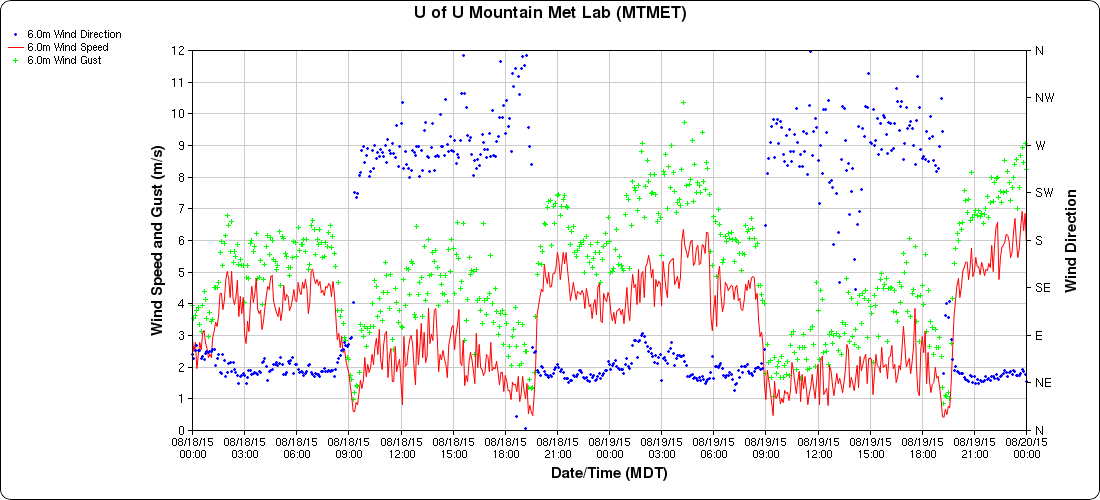 Day
Day
Night
Night
W
Blue: wind direction
Red: wind speed
Green: peak wind
NE
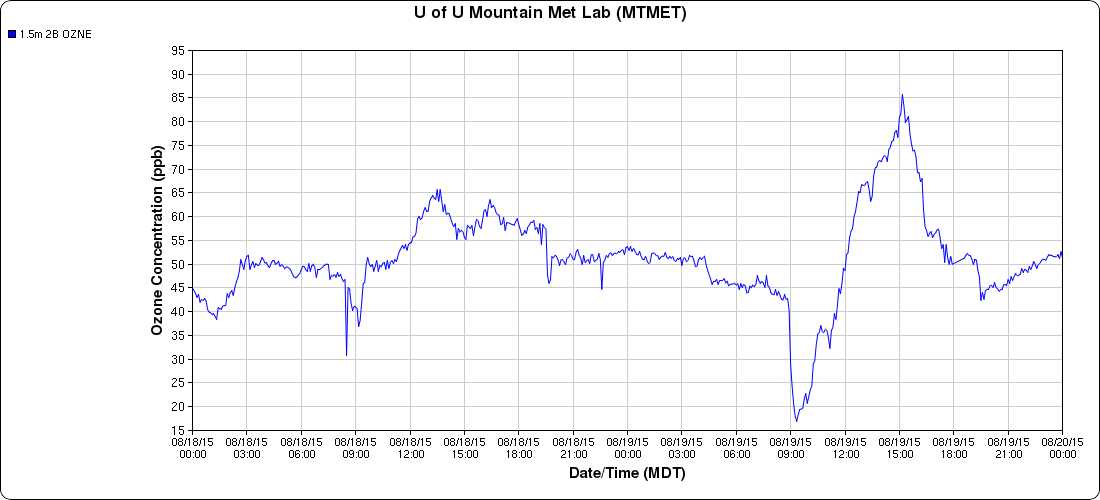 Chopper
 flight
Ozone: PM 2.5
19
18- 19 August: Conditions on UU Campus on eastern side of Valley
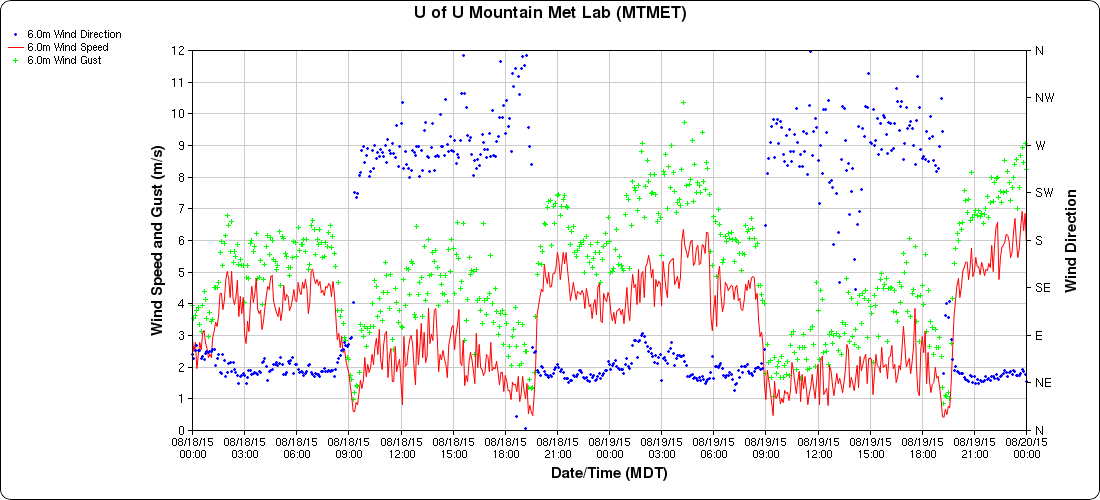 Day
Day
Night
Night
W
Blue: wind direction
Red: wind speed
Green: peak wind
NE
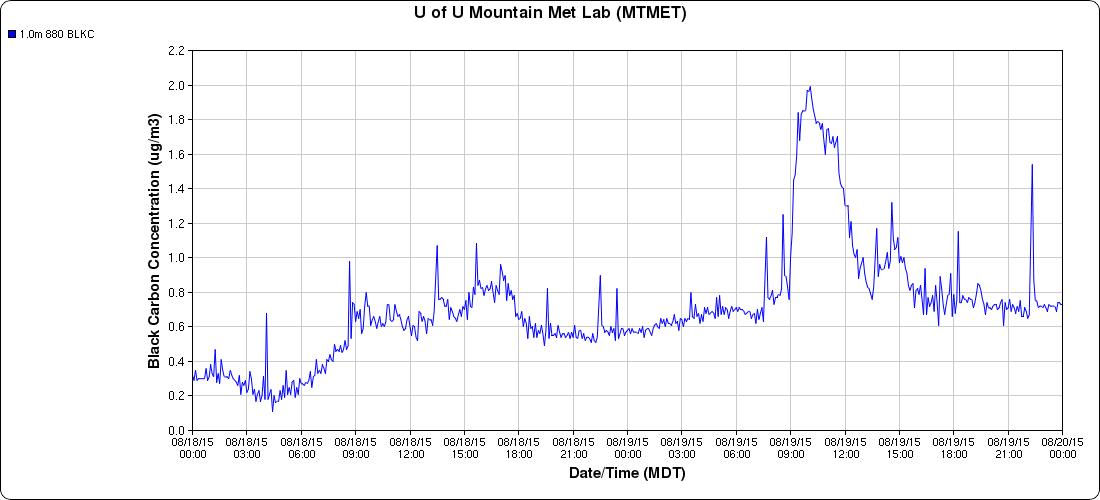 Chopper
 flight
Black Carbon. Aethalometer provided by Sonoma Tech
20
18- 19 August: Conditions on UU Campus on eastern side of Valley
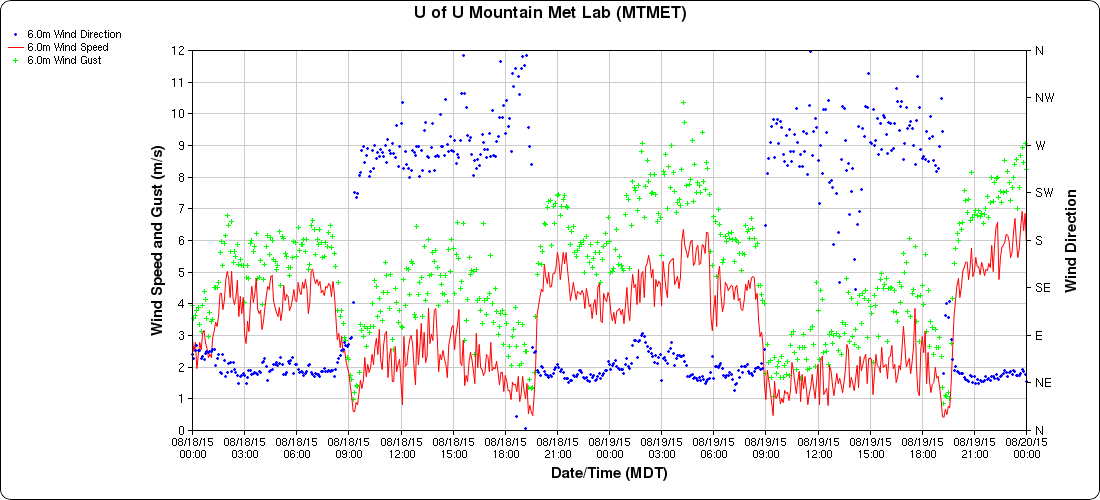 Day
Day
Night
Night
W
Blue: wind direction
Red: wind speed
Green: peak wind
NE
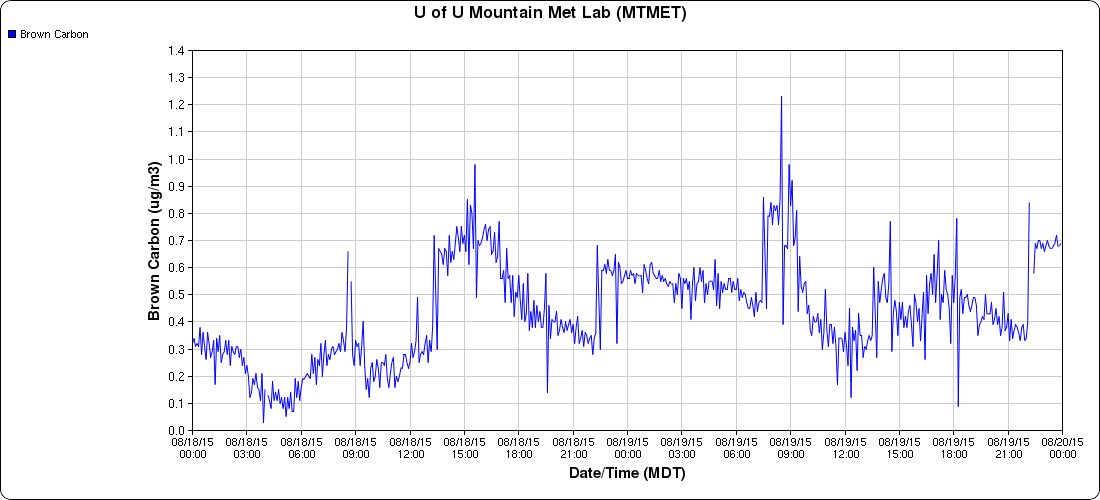 Chopper
 flight
Brown Carbon. Aethalometer provided by Sonoma Tech
21
Summary
Even though a pilot study, the Great Salt Lake Summer Ozone Study was the most extensive field study ever undertaken related to summer air quality along the Wasatch Front
We utilized existing infrastructure,  temporary deployments, and sensors on diverse mobile platforms 
Real-time data collection and web displays helped us target how to collect the data as well as allow quick-look analyses
Access the data and preliminary analyses from meso2.chpc.utah.edu/gslso3s/
22
[Speaker Notes: To conclude, we hope you take these points home with you…
Ozone is bad, and hopefully you realize that residents on the WF are exposed to unhealthy levels through the summer.
.
.
.
.]
Incompletely answered issues and questions
Wet spring on low-lying and hillside vegetation possibly leading to generation of biogenic ozone precursors
Early season shallow lake thermocline leading to shallow Lake boundary layer and higher ozone
Why were the highest ozone concentrations near the margins of the Lake rather than further offshore?
What was the influence of enhanced albedo from the exposed salt flats on ozone formation?
What are the direct and secondary roles of the Great Salt Lake on ozone production including chlorine chemistry?
How does the intensity and duration of nocturnal titration along the shores of the Great Salt Lake depend on other pollutants (NOX, etc.)?
How are the ozone concentrations affected by the relative strength, intensity, and timing of land and lake breezes compared to those of concurrent mesoscale and synoptic-scale circulations?
What are the impact of canyon flows and other terrain-circulations on ozone and precursor transport along the Wasatch Front?
To what extent did the regional transport of wildfire smoke and its impacts on particulate concentrations affect ozone production?
23
[Speaker Notes: We have a lot of data. Still trying to sift through everything.]
Acknowledgements
Funding provided by the Utah Division of Air Quality

Field study participants:
UofU: Luke Leclair-Marzolf, Will Howard, Jeff Jenkins, Allyson Dugan, Sebastian Hoch, Susan Bush, Xia Dong, Nola Lucke, Taylor McCorkle, Dillon Ulrich, Tom Gowan, Chris Galli, Fahad Alotaibi 
DAQ: Seth Arnes, Munkh Baassandorj 
USU: Randy Martin and group
WSU: John Sohl and group
24
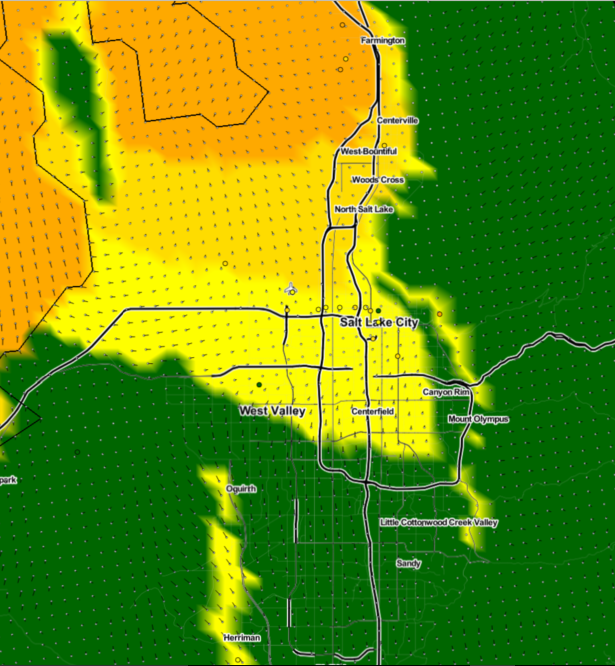 Noon MDT
18 June
Objective analyses of ozone and wind near the surface: 18 June. Impact of lake breeze
Case discussed further in the next talk by Brian Blaylock
Here: 1 km horizontal resolution surface analyses of ozone and vector wind
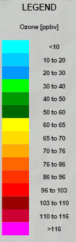 25
1:00 PM MDT
18 June
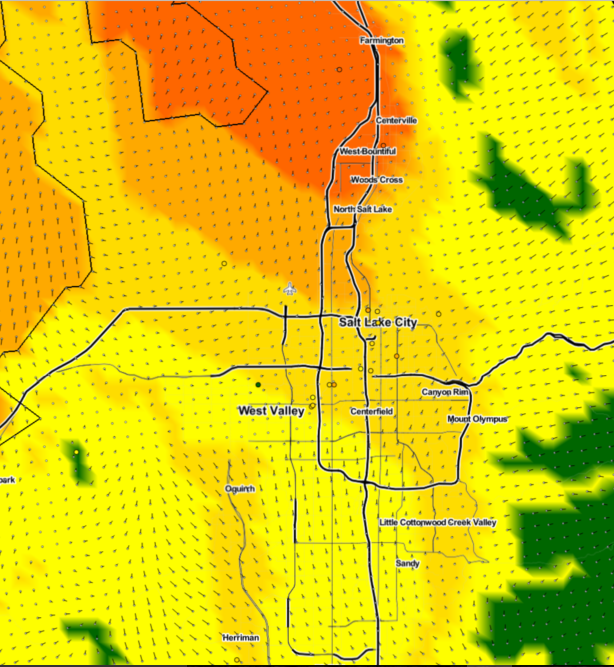 Objective analyses of ozone and wind near the surface: 18 June. Impact of lake breeze
Ca
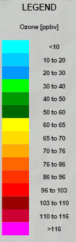 26
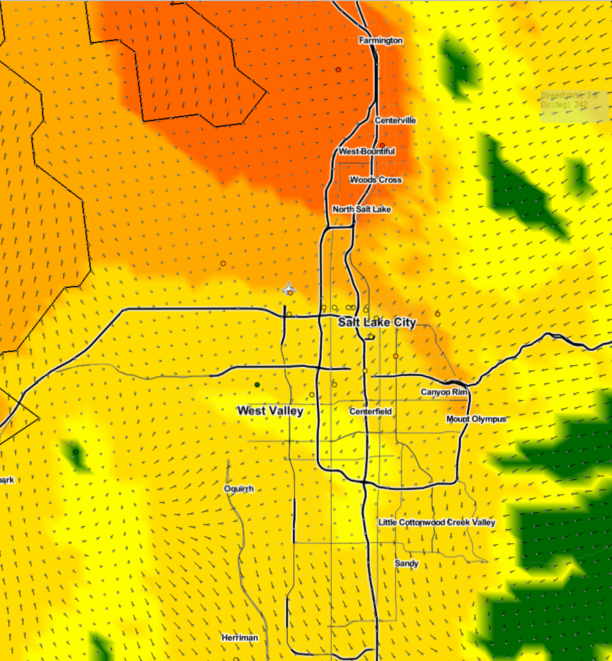 2:00 PM MDT
18 June
Objective analyses of ozone and wind near the surface: 18 June. Impact of lake breeze
Case
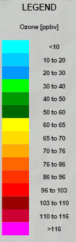 27
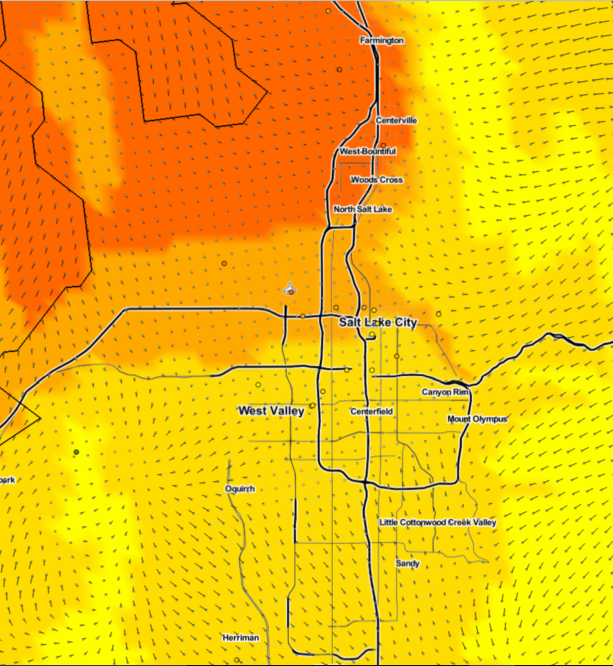 3:00 PM MDT
18 June
Objective analyses of ozone and wind near the surface: 18 June. Impact of lake breeze
Case
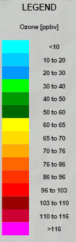 28
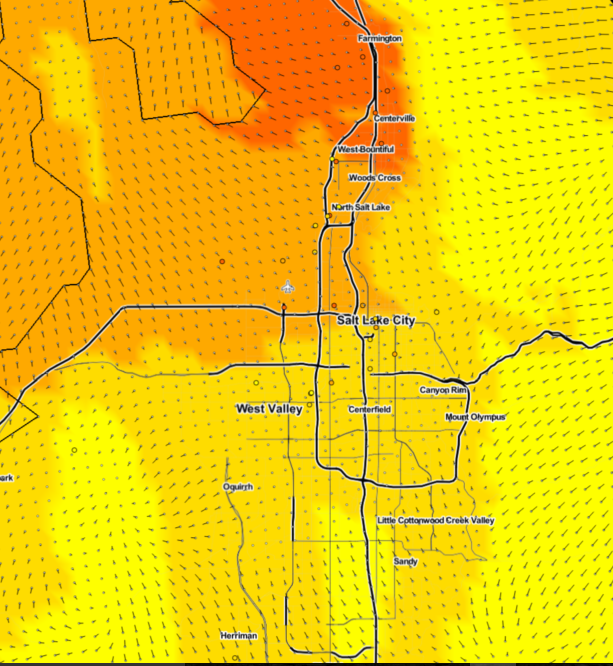 4:00 PM MDT
18 June
Objective analyses of ozone and wind near the surface: 18 June. Impact of lake breeze
Case
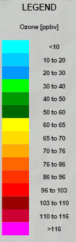 29
5:00 PM MDT
18 June
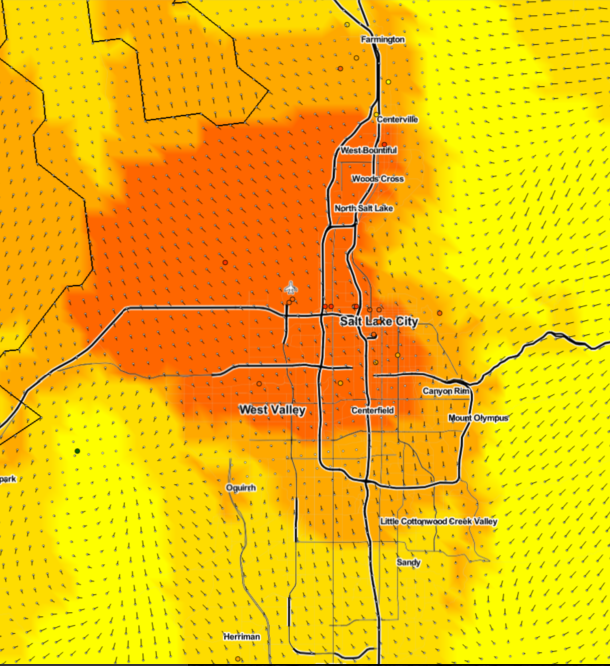 Objective analyses of ozone and wind near the surface: 18 June. Impact of lake breeze
Case
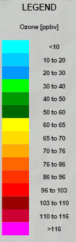 30
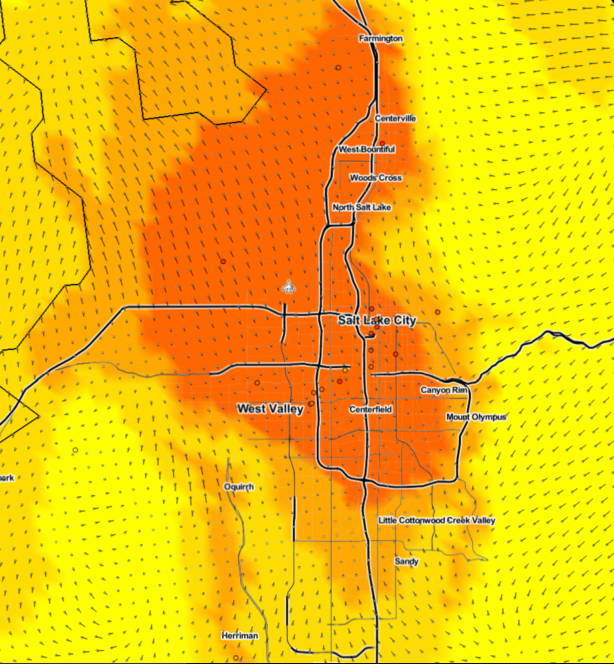 6:00 PM MDT
18 June
Objective analyses of ozone and wind near the surface: 18 June. Impact of lake breeze
Case
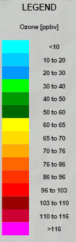 31
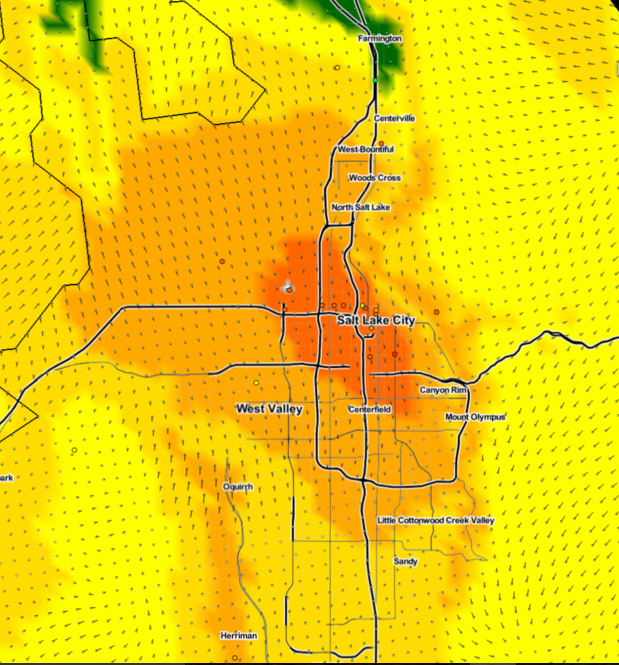 7:00 PM MDT
18 June
Objective analyses of ozone and wind near the surface: 18 June. Impact of lake breeze
Case
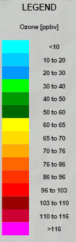 32